Algoritma Divide and Conquer
(Bagian 3)
Bahan Kuliah  IF2211 Strategi Algoritma
Oleh: Rinaldi Munir
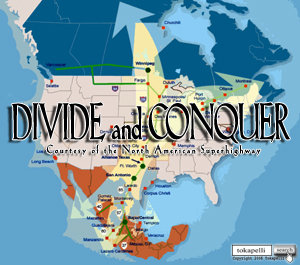 Program Studi Teknik Informatika
Sekolah Teknik Elektro dan Informatika ITB
2024
1
7. Perkalian Matriks
Misalkan A dan B dua buah matrik berukuran n  n. 

Perkalian matriks: C = A × B , matriks C juga berukuran n  n
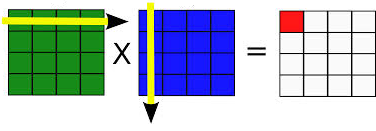 2
Penyelesaian secara Brute Force
Algoritma brute force: kalikan setiap vektor baris i dari matriks A dengan setiap vektor kolom j dari matriks B.
Kompleksitas waktu algoritma: O(n3)
3
Penyelesaian dengan Divide and Conquer
A11
A12
A21
A22
B12
B11
B21
B22
C11
C12
C22
C21
4
5
Pseudo-code perkalian matriks dengan algoritma divide and conquer:
function KaliMatriks2(A, B : Matriks, n : integer)  Matriks 
{ Memberikan hasil kali matriks A dan B yang berukuran n × n.  }
Deklarasi 
   i, j, k : integer  
   A11, A12, A21, A22, B11, B12, B21, B22,  C11, C12, C21, C22 : Matriks
  
Algoritma:
   if  n = 1  then     { matriks berukuran 1 x 1 atau sebagai scalar }
       return  A * B   { perkalian dua buah scalar biasa } 
   else
      Bagi A menjadi A11, A12, A21, dan A22 yang masing-masing berukuran n/2 x n/2
      Bagi B menjadi B11, B12, B21, dan B22 yang masing-masing berukuran n/2 x n/2
      C11  KaliMatriks2(A11, B11, n/2) + KaliMatriks2(A12, B21, n/2)
      C12  KaliMatriks2(A11, B12, n/2) + KaliMatriks2(A12, B22, n/2)
      C21  KaliMatriks2(A21, B11, n/2) + KaliMatriks2(A22, B21, n/2)
      C22  KaliMatriks2(A21, B12, n/2) + KaliMatriks2(A22, B22, n/2)
      return C  { C adalah gabungan C11, C12, C13, C14  }
   endif
6
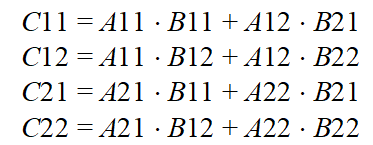 Pseudo-code untuk operasi penjumlahan (+):
function  Tambah(A, B : Matriks, n : integer)   Matriks 
{ Memberikan hasil penjumlahkan dua buah matriks, A dan B, yang berukuran n × n  }

Deklarasi
   i, j, k : integer  

Algoritma:
   for  i  1 to  n do 
       for  j  1 to n  do 
           C[i, j]   A[i, j] + B[i, j]
       endfor 
   endfor  
 
    return  C
Kompleksitas algoritmanya: O(n2)
7
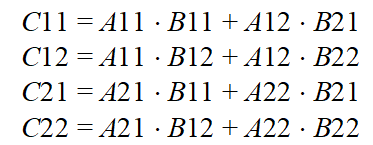 8
Algoritma Perkalian Matriks Strassen
Ditemukan oleh Volker Strassen, seorang matematikawan Jerman
Idenya adalah mengurangi jumlah operasi kali. Operasi kali lebih ‘mahal’ ongkos komputasinya dibandingkan dengan operasi penjumlahan.
Empat persamaan perkalian upamatriks (sub-matrix) terdahulu:

		C11 = A11  B11 + A12  B21
		C12 = A11  B12 + A12  B22
		C21 = A21  B11 + A22  B21
		C22 = A21  B12 + A22  B22

   terdapat 8 operasi perkalian () dan 4 operasi penjumlahan (+) upamatriks.
Strassen memanipulasi empat persamaan di atas sedemikian rupa sehingga jumlah operasi kali berkurang menjadi 7 (dengan konsekuensi operasi penjumlahan menjadi bertambah).
9
Caranya adalah melakukan perhitungan intermediate sebagai berikut:

		M1 = (A12 – A22)(B21 + B22)
		M2 = (A11 + A22)(B11 + B22)
		M3 = (A11 – A21)(B11 + B12)
		M4 = (A11 + A12)B22
		M5 = A11 (B12 – B22)
		M6 = A22 (B21 – B11)
		M7 = (A21 + A22)B11

maka,
		C11 = M1 + M2 – M4 + M6
		C12 = M4 + M5
		C21 = M6 + M7
		C22 = M2 – M3 + M5 – M7
Terdapat 7 operasi x dan 18 operasi +
10
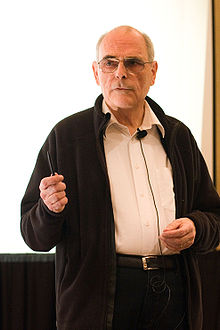 Volker Strassen (born April 29, 1936) is a German mathematician, a professor emeritus in the department of mathematics and statistics at the University of Konstanz.
In 2008 he was awarded the Knuth Prize for "seminal and influential contributions to the design and analysis of efficient algorithms."[5]
Sumber: Wikipedia
11
function KaliMatriksStrassen(A, B : Matriks, n : integer)  Matriks 
{ Memberikan hasil kali matriks A dan B yang berukuran n × n.  }
Deklarasi 
   i, j, k : integer  
   A11, A12, A21, A22, B11, B12, B21, B22,  C11, C12, C21, C22, M1, M2, M3, M4, M5, M6, M7 : Matriks
  
Algoritma:
   if  n = 1  then     { matriks berukuran 1 x 1 atau sebagai scalar }
       return  A * B   { perkalian dua buah scalar biasa } 
   else
      Bagi A menjadi A11, A12, A21, dan A22 yang masing-masing berukuran n/2 x n/2
      Bagi B menjadi B11, B12, B21, dan B22 yang masing-masing berukuran n/2 x n/2
      M1  KaliMatriksStrassen(A12 – A22, B21 + B22, n/2)
      M2  KaliMatriksStrassen (A11 + A22, B11 + B22 , n/2)
      M3  KaliMatriksStrassen (A11 – A21, B11 + B12 , n/2)
      M4  KaliMatriksStrassen (A11 + A12, B22 , n/2)
      M5  KaliMatriksStrassen (A11, B12 – B22 , n/2)
      M6  KaliMatriksStrassen (A22, B21 – B11 , n/2)
      M7  KaliMatriksStrassen (A21 + A22, B11 , n/2)
      C11   M1 + M2 – M4 + M6
      C12   M4 + M5
      C21   M6 + M7
      C22  M2 – M3 + M5 – M7
      return C  { C adalah gabungan C11, C12, C13, C14  }
   endif
12
13
8. Perkalian Bilangan Bulat yang Besar
Bilangan bulat yang besar (big number) adalah bilangan bulat dengan panjang n angka atau n bit.
   Contoh: 564389018149014329871520, 1000011011010100100110010101, …

Bahasa-bahasa pemrograman memiliki keterbatasan dalam merepresentasikan bilangan bulat yang besar.
Dalam Bahasa C misalnya,  tipe bilangan bulat hanya char (8 bit), int, (16 bit) dan long (32 bit). 
Untuk bilangan bulat yang lebih dari 32 bit, kita harus membuat tipe sendiri dan mendefinisikan primitif operasi-operasi aritmetika di dalamnya (+, –, *, /, dll)
14
Di sini hanya akan dibahas bagaimana algoritma melakukan operasi perkalian bilangan bulat yang besar.
   Contoh: 1765420875208345186  754711199736308361736432 = ?

Persoalan: Misalkan bilangan bulat X dan Y  yang panjangnya n angka (atau n bit):

	     	X = x1x2x3 … xn
		Y = y1y2y3… yn

    Hitunglah hasil kali X  dengan Y.
15
16
Pseudo-code algoritma perkalian bilangan besar secara brute force:
function Kali1(X, Y : LongInteger, n : integer)  LongInteger
{ Memberikan hasil perkalian X dan Y, masing-masing panjangnya n digit dengan algoritma brute force. }

Deklarasi
   temp, AngkaSatuan, AngkaPuluhan : integer
 
Algoritma:
   for  setiap angka yi dari yn, yn – 1 , …, y1 do
         AngkaPuluhan  0
         for  setiap angka xj dari xn, xn – 1 , …, x1 do
	 temp  xj * yi
	 temp  temp + AngkaPuluhan
	 AngkaSatuan  temp mod 10
	 AngkaPuluhan  temp div 10
	 write(AngkaSatuan) 
        endfor
    endfor
    Z  Jumlahkan semua hasil perkalian dari atas ke bawah
    return Z
Kompleksitas algoritma: O(n2)
17
Penyelesaian dengan algoritma divide and conquer
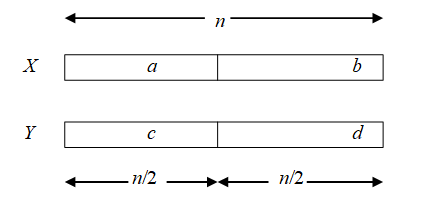 a = X  div 10n/2           b = X mod 10n/2	
    
 c = Y div 10n/2            d = Y mod 10n/2
X dan Y dapat dinyatakan dalam a, b, c, dan d sebagai
         X = a  10n/2  + b       dan    Y = c  10n/2 + d

Perkalian X dengan Y dinyatakan sebagai
                X  Y = (a  10n/2 + b)  (c  10n/2 + d)
	          = ac  10n + ad  10n/2 + bc  10n/2 + bd
	          = ac  10n + (ad + bc)  10n/2 + bd
18
Contoh 13: Misalkan n = 6 dan X = 346769  dan Y = 279431, maka
 
	X = 346769  a = 346, b = 769   X = 346  103 + 769
	Y = 279431  c = 279,  d = 431   Y = 279  103 + 431
 
Perkalian X dengan Y dinyatakan sebagai
 
	X  Y = (346  103 + 769)  (279  103 + 431)
	         = (346)(279)  106 + (346)(431)  103 + (769)(279)  103 + (769)(431)
	         = (346)(279)  106 + ((346)(431) + (769)(279))  103 + (769)(431)
perkalian
bilangan besar
perkalian
bilangan besar
perkalian
bilangan besar
perkalian
bilangan besar
19
Pseudo-code algoritma perkalian bilangan besar dengan algoritma divide and conquer:
function Kali2(X, Y : LongInteger, n : integer)  LongInteger
{ Memberikan hasil perkalian X dan Y, masing-masing panjangnya n digit dengan algoritma divide and conquer. }

Deklarasi
    a, b, c, d : LongInteger
    s : integer
 
Algoritma:
   if  n = 1 then
       return  X * Y    { perkalian skalar biasa }
   else
       s n div 2       { bagidua pada posisi s }
       a  X div 10s
       b  X mod 10s
       c  Y div 10s
       d  Y mod 10s
       return  Kali2(a, c, s)*102s + Kali2(b, c, s)*10s + Kali2(a, d, s)*10s + Kali2(b, d, s)
  endif
20
Kali2(a, c, s)*102s + Kali2(b, c, s)*10s + Kali2(a, d, s)*10s + Kali2(b, d, s)
Kompleksitas algoritma Kali2:





Dengan menggunakan Teorema Master (tunjukkan!), diperoleh:
		T(n) = O(n2). 

Ternyata, perkalian dengan algoritma Divide and Conquer seperti di atas belum memperbaiki kompleksitas waktu algoritmanya, sama seperti  perkalian secara brute force. 
Adakah algoritma perkalian yang lebih baik?
Catatan: Menghitung 10s dan 102s tidak perlu dilakukan dengan memangkatkan  10 sebanyak s kali atau 2s kali, 
 tetapi cukup dilakukan dengan menambahkan 0 sebanyak s kali atau 2s kali
21
Perbaikan: Algoritma Perkalian Karatsuba
Ditemukan Anatolii Alexeevitch Karatsuba, seorang matematikawan Rusia pada tahun 1962

Idenya sama seperti pada perkalian matriks Strassen, yaitu dengan mengurangi jumlah operasi kali.

Persamaan perkalian X dan Y terdahulu:
		 X  Y = ac  10n + (ad + bc)  10n/2 + bd
   terdapat 4 operasi perkalian dan 3 operasi penjumlahan bilangan besar.

Karatsuba memanipulasi persamaan di atas sedemikian rupa sehingga jumlah operasi kali berkurang menjadi 3 (dengan konsekuensi operasi penjumlahan menjadi bertambah).
22
Misalkan
 
	    r = (a + b)(c + d) = ac + (ad + bc) + bd
 
maka, 
 
        (ad + bc) = r – ac – bd  = (a + b)(c + d) – ac – bd
 
Dengan demikian, perkalian X dan Y dimanipulasi menjadi  
 
	X  Y = ac  10n + (ad + bc)  10n/2 + bd
Sekarang hanya terdapat tiga operasi kali, yaitu p, q, dan r
23
Pseudo-code algoritma perkalian bilangan besar dengan algoritma Karatsuba:
function Kali3(X, Y : LongInteger, n : integer)  LongInteger
{ Memberikan hasil perkalian X dan Y, masing-masing panjangnya n digit dengan algoritma Karatsuba. }

Deklarasi
    a, b, c, d, p, q, r : LongInteger
    s : integer
 
Algoritma:
   if  n = 1 then
       return  X * Y    { perkalian skalar biasa }
   else
       s n div 2       { bagidua pada posisi s }
       a  X div 10s
       b  X mod 10s
       c  Y div 10s
       d  Y mod 10s
       p Kali3(a, c, s)
       q Kali3(b, d, s)
       r  Kali3(a + b, c + d, s)
       return  p*102s + (r – p – q)*10s + q
  endif
24
25
Anatolii Alexevich Karatsuba
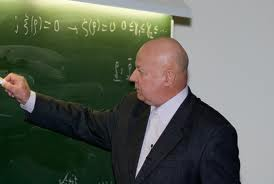 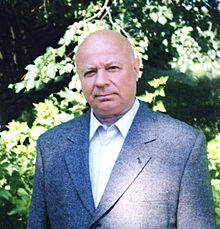 Anatolii Alexeevitch Karatsuba (Russian: Анато́лий Алексе́евич Карацу́ба; Grozny, January 31, 1937 — Moscow, September 28, 2008) was a Russian mathematician, who authored the first fast multiplication method: the Karatsuba algorithm, a fast procedure for multiplying large numbers. (Sumber: Wikipedia)
26
9. Perkalian Polinom
Persoalan: 
    Diberikan dua buah polinom derajat n
 	A(x) = a0 + a1x + a2x2 + … + anxn
	B(x) = b0 + b1x + b2x2 + … + bnxn 
    Hitunglah perkalian A(x)B(x)

Contoh 14:
	A(x) = 1 + 2x + 3x2
	B(x) = 3 + 2x + 2x2
        A(x)B(x) = (1 + 2x + 3x2)(3 + 2x + 2x2) = 3 + 8x + 15x2 + 10x3 + 6x4
27
28
Penyelesaian dengan algoritma divide and conquer

Bagidua A(x) menjadi A0(x) dan A1(x), masing-masing n/2 suku
	 A0(x) = a0 + a1x + a2x2 + … + an/2 – 1 x n/2 – 1 
	 A1(x) = a n/2  + an/2 + 1 x + a n/2 + 2 x2 + … + an xn –  n/2  
    maka 
	A(x) =  A0(x) + A1(x) x n/2 
Dengan cara yang sama untuk B(x) menjadi B0(x) dan B1(x) sedemikian sehingga
	 B(x) =  B0(x) + B1(x) x n/2  
Maka, perkalian A(x) dan B(x) ditulis menjadi
	
  A(x)B(x) = A0(x)B0(x) + {A0(x)B1(x)  + A1(x)B0(x)} x n/2 + A1(x) B1(x) x2n/2
 Terdapat empat buah perkalian upa-polinom
29
Contoh 15:  A(x) = 2 + 5x + 3x2  + x3 – x4   dan B(x) = 1 + 2x + 2x2  + 3x3 + 6x4   
Bagidua A(x) menjadi:
	 A0(x) = 2 + 5x  dan A1(x) = 3 + x – x2    sehingga   A(x) = A0(x) + A1(x) x2   
Bagidua B(x) menjadi:
	 B0(x) = 1 + 2x  dan B1(x) = 2 + 3x + 6x2   sehingga   B(x) = B0(x) + B1(x) x2 
Maka
  A(x)B(x) = A0(x)B0(x) + (A0(x)B1(x)  + A1(x)B0(x) ) x2  + A1(x) B1(x) x4 	
	    = (2 + 5x)(1 + 2x) + { (2 + 5x)(2 + 3x + 6x2) + (3 + x – x2)(1 + 2x) } x2 + 
	        (3 + x – x2)(2 + 3x + 6x2) x4  
	    = 2 + 9x + 10x2 + ( 4 + 16x + 27x2  + 30x3  + 3 + 7x + x2 – 2x3 ) x2 + 
	       6 + 11x + 19x2  + 3x3 – 6x4  
	    = 2 + 9x + 17x2  + 23x3  + 34x4 + 39x5 + 19x6  + 3x7 – 6x8
30
A(x)B(x) = A0(x)B0(x) + ( A0(x)B1(x)  + A1(x)B0(x) ) x n/2 + A1(x) B1(x) x2n/2
function KaliPolinom(A, B : Polinom, n : integer)  Polinom
{ Memberikan hasil perkalian polinom A(x) dan B(x), masing-masing berderajat n dengan algoritma divide and conquer. }

Deklarasi
    A0, A1, B0, B1 : Polinom
    s : integer
 
Algoritma:
   if  n = 0 then
       return  A * B    { perkalian skalar biasa }
   else
       s  n div 2       { bagidua suku-suku polinom pada posisi s }
       A0  a0 + a1x + a2x2 + … + as – 1 x s – 1
       A1   as  + as + 1 x + as + 2 x2 + … + an xn – s
       B0  b0 + b1x + b2x2 + … + bs – 1 x s – 1
       B1   bs  + bs + 1 x + bs + 2 x2 + … + bn xn – s
       return  KaliPolinom(A0, B0, s) + ( KaliPolinom(A0, B1, s) + KaliPolinom(A1, B0, s) ) * xs +
                   KaliPolinom(A1, B1, s) * x2s
  endif
31
Kompleksitas algoritmanya:
32
Perbaikan:
Idenya sama seperti pada metode perkalian Karatsuba, yaitu dengan mengurangi jumlah operasi kali.

Persamaan perkalian A(x) dan B(x) sebelumnya:
      A(x)B(x) = A0(x)B0(x) + ( A0(x)B1(x)  + A1(x)B0(x) ) x n/2 + A1(x) B1(x) x2n/2
   terdapat 4 operasi perkalian dan 3 operasi penjumlahan upa-polinom  derajat n/2.

Dengan memanipulasi persamaan di atas sedemikian rupa kita dapat mengurangi jumlah operasi kali berkurang menjadi 3 (dengan konsekuensi operasi penjumlahan menjadi bertambah).
33
Definisikan
	Y(x) =  ( A0(x) +  A1(x) )  ( B0(x)  + B1(x) )
	U(x) = A0(x)B0(x)
	Z(x) =  A1(x)B1(x)
Maka

Y(x) – U(x) – Z(x) =  A0(x) B1(x)  +  A1(x)B0(x)

sehingga

	A(x)B(x) = A0(x)B0(x) + ( A0(x)B1(x)  + A1(x)B0(x) ) x n/2 + A1(x) B1(x) x2n/2
		        = U(x) + { Y(x) – U(x) – Z(x)} x n/2 + Z(x) x2n/2
Sekarang hanya terdapat tiga operasi perkalian polinom, yaitu U(x), Y(x), dan Z(x)
34
A(x)B(x) = U(x) + { Y(x) – U(x) – Z(x)} x n/2 + Z(x) x2n/2
function KaliPolinom2(A, B : Polinom, n : integer)  Polinom
{ Memberikan hasil perkalian polinom A(x) dan B(x), masing-masing berderajat n dengan algoritma divide and conquer. }

Deklarasi
    A0, A1, B0, B1, U, Y, Z : Polinom
    s : integer
 
Algoritma:
   if  n = 0 then
       return  A * B    { perkalian skalar biasa }
   else
       s  n div 2       { bagidua suku-suku polinom pada posisi s }
       A0  a0 + a1x + a2x2 + … + as – 1 x s – 1
       A1   as  + as + 1 x + as + 2 x2 + … + an xn – s
       B0  b0 + b1x + b2x2 + … + bs – 1 x s – 1
       B1   bs  + bs + 1 x + bs + 2 x2 + … + bn xn – s
       Y  KaliPolinom2(A0 + A1, B0 + B1, s)
       U  KaliPolinom2(A0, B0, s) 
       Z  KaliPolinom2(A1, B1, s) 
       return  U + ( Y – U – Z) * xs + Z * x2s
  endif
35
Kompleksitas algoritmanya:
36
BERSAMBUNG
37